E3: Engage, Empower, Employ
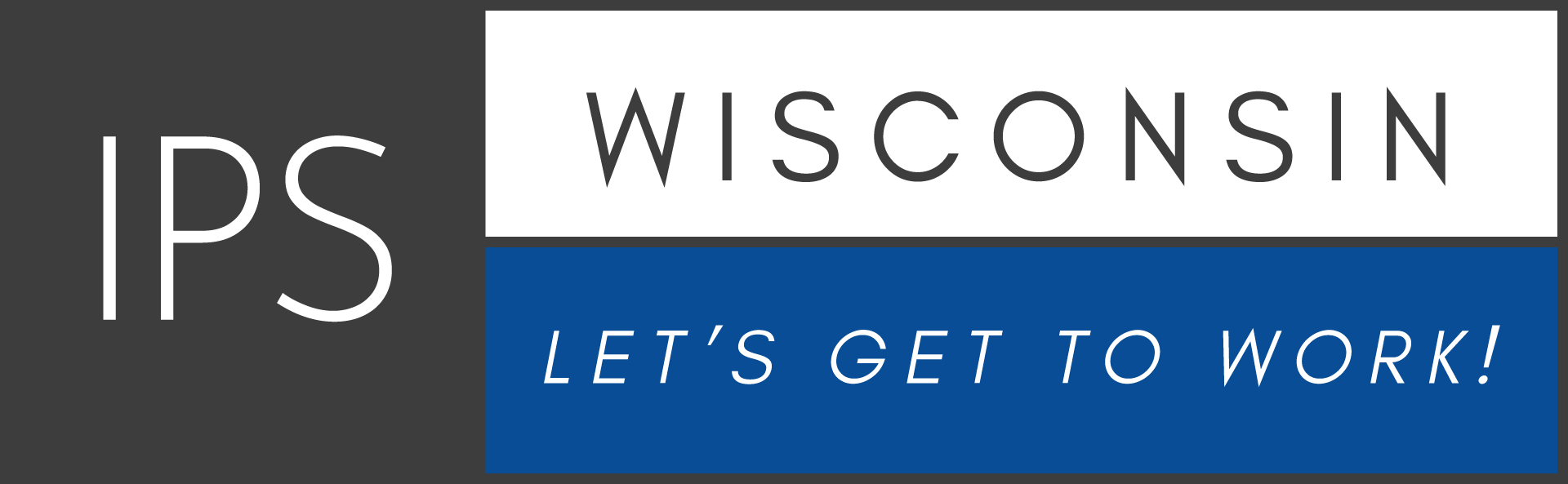 Aim: To increase engagement in IPS services by youth and adults by 10%
Why is it important? - Employment is a Prevention Intervention  - Employment as an intervention focuses on a full life - General data shows that there are cost saving in treatment/services when someone is employed  - Employment offers purpose, identity, hope, social contacts and can be a key to recovery
[Speaker Notes: Prevents – criminal involvement, frequent hospitalizations, dying early]
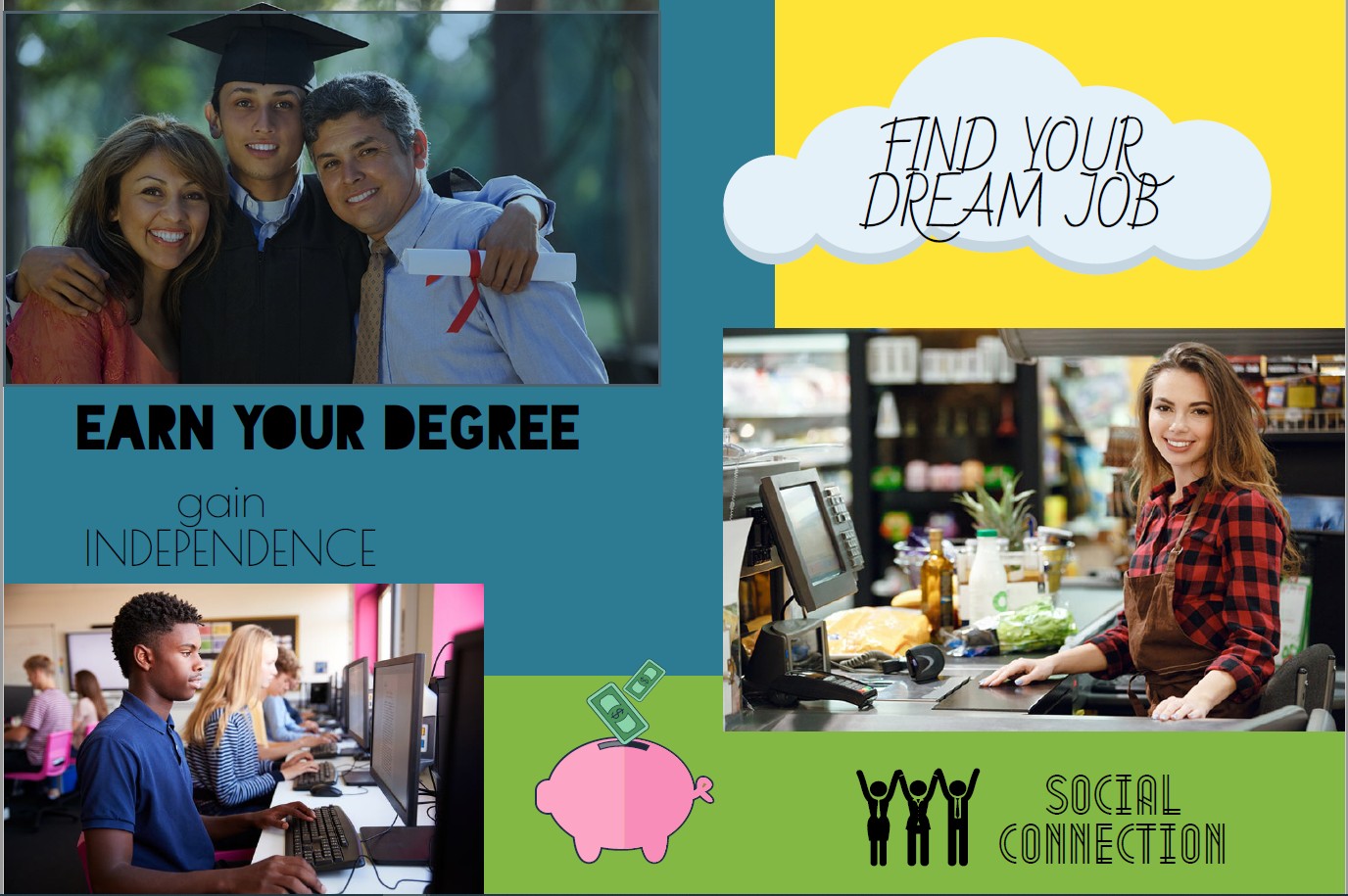 IPS Informational Video:
Talked with Care Coordination Teams to gather information
Development a 3 minutes PowerPoint and speaking points to be recorded. 
Recorded and uploaded to YouTube 
Share out via email to all the Care Coordination Teams. 
Care Coordination  teams shared with the consumer they were working with.
Changes that were tested:
Increased communication about the video with the Career Coordinators
Requested that the video get shared at RTM with anyone that may be of working age 
Shared the video with those attending the QA meetings
[Speaker Notes: Project Details]
Data Collection
[Speaker Notes: Did not take out those that were not of age with this data 
We say a small increase but not significate]
Impact – What did we learn
CC shared that they liked having this tool to share with consumer on the spot. 
A visual is a positive method for some to learn about the program 
We need more time to determine the true impact. 
The method of sharing out the video was not as smooth as intended. 
The video is still not is the easiest format to be able to share easily. 
Continue using but modify the video and share in IPS 101